Муниципальное бюджетное общеобразовательное учреждение         «Начальная школа – Детский сад «Росток»   г.о.Самара.        Презентация в подготовительной группе  о   безопасности на                                дорогах «Стань заметным на дороге»
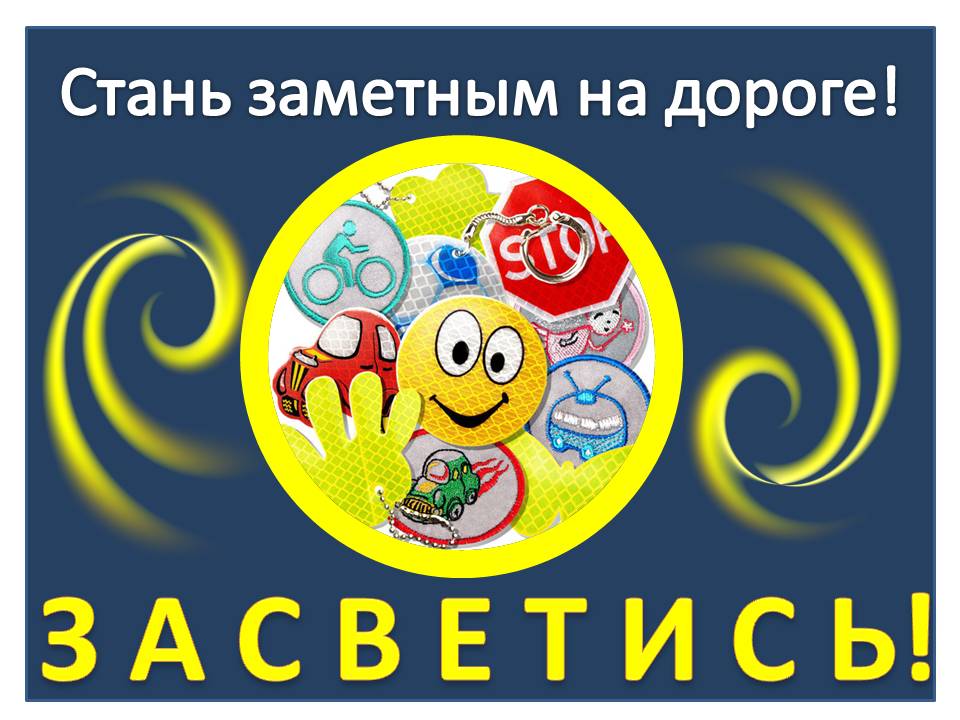 Выполнила воспитатель
Старшей руппы 
Вечканова Т.В.
Вдумайтесь, люди, Сколько детишек Красивых девчонок и славных мальчишек. В школы, в сады И домой не пришли, Сколько родителям Слез принесли, Оставшись лежать под колесами …  Погибнув во тьме                                                                                                              Уйдя в никуда,                                                                                                                          Или калеками                                                                                                                  став навсегда.
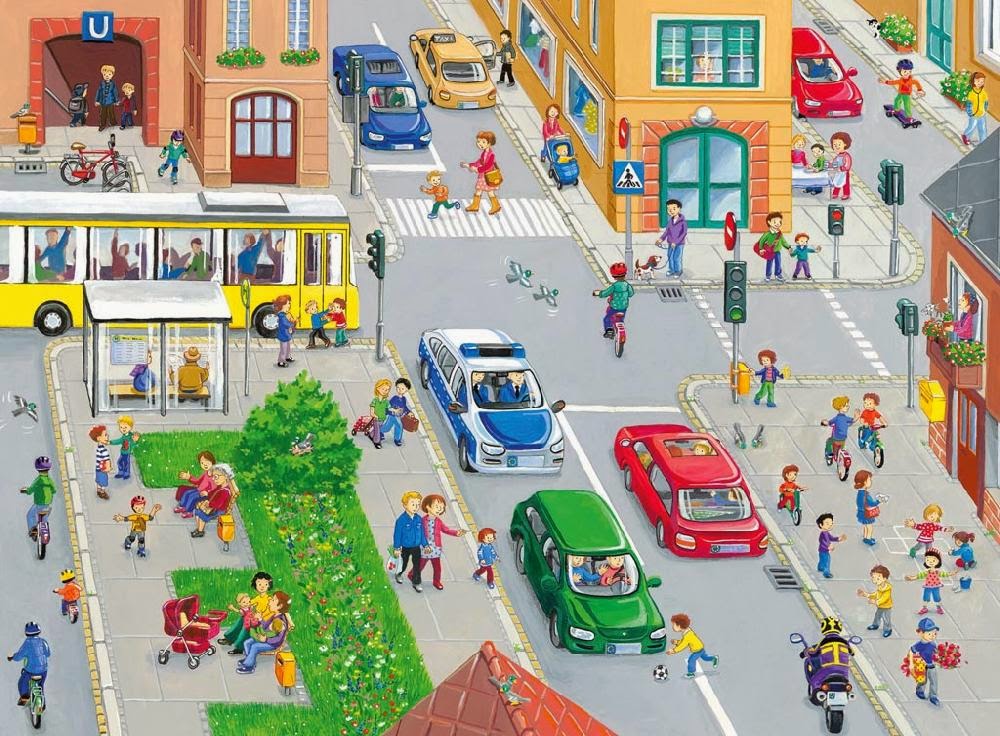 Пешеходы являются одной из наименее защищенных категорий участников дорожного движения - именно на них ежегодно приходится треть от всех дорожных происшествий. На период с октября по декабрь приходится более трети ДТП с пострадавшими за год. Аварии с пешеходами чаще происходят в вечернее время и в конце недели, большая часть среди пострадавших - именно пешеходы. Одна из причин таких наездов - водители не видят людей на шоссе. Теперь пешеходы обязаны носить на одежде светоотражающие элементов при движении по проезжей части вне населенных пунктов в темное время суток.
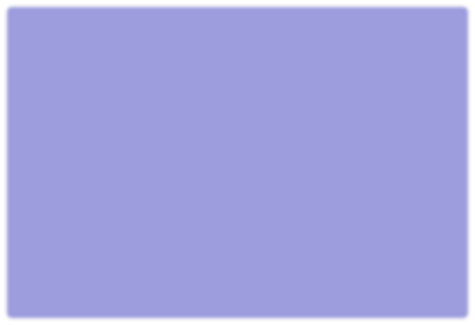 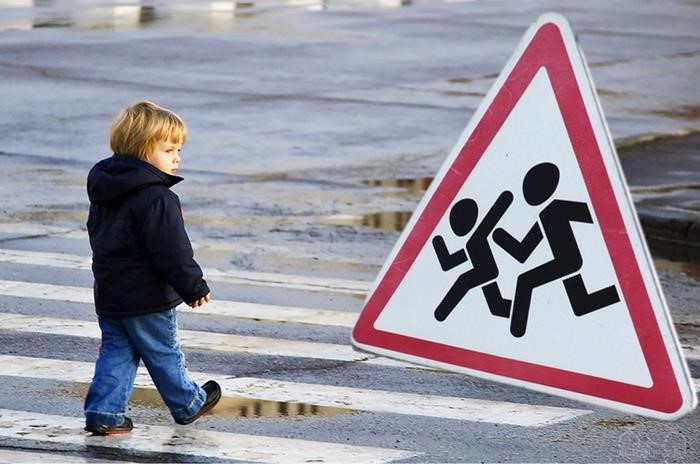 Может ли безопасность на дорогах                               зависеть от одежды
Водителю легче заметить одежду ярких цветов! И нужно носить на одежде светоотражающие элементы– ФЛИКЕРЫ!
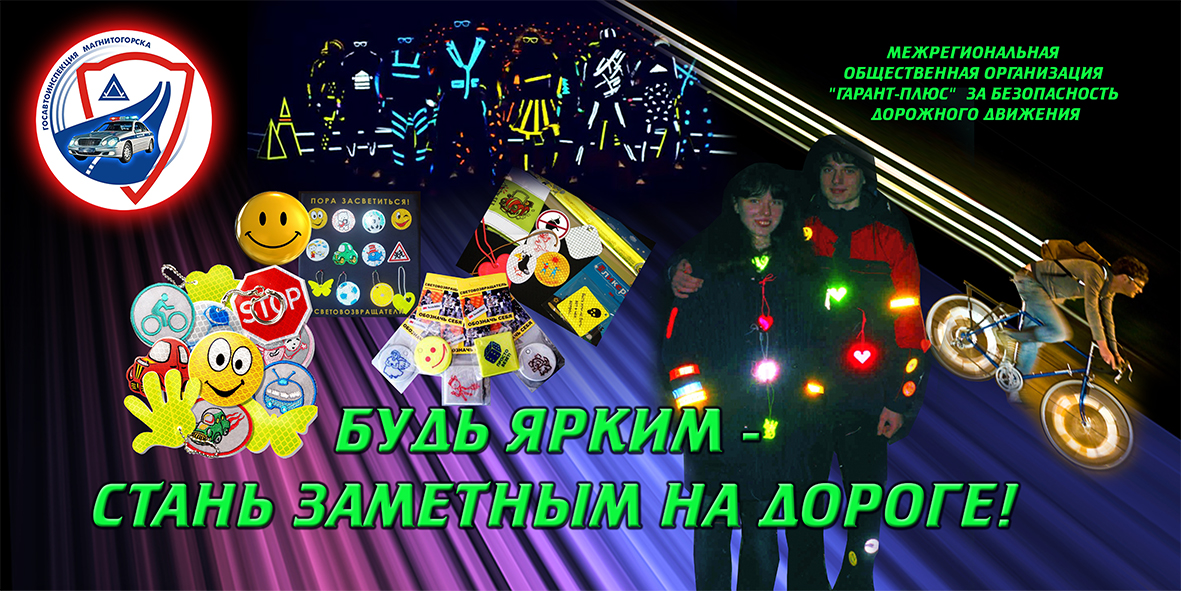 ФЛИКЕРЫ – ЭТО Светоотражающие элементы (светоотражатели) предназначены для увеличения видимости пешеходов в темное время суток.
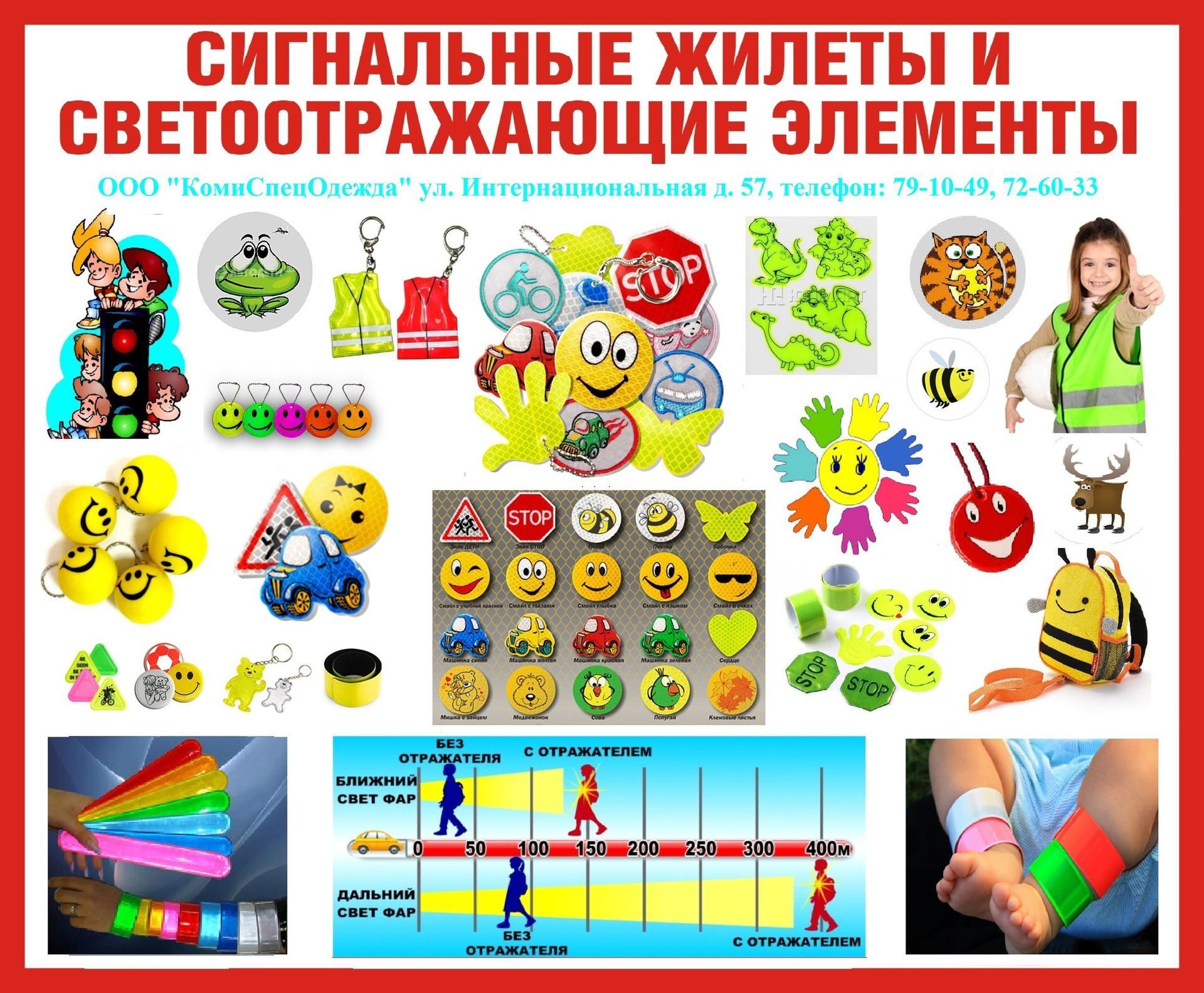 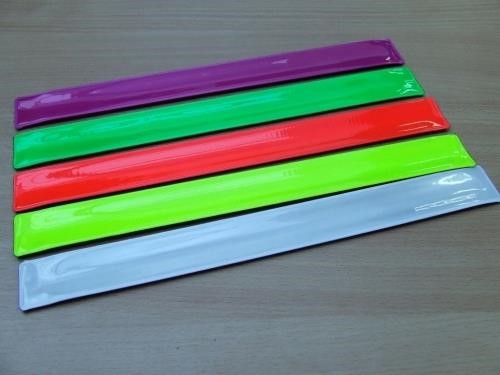 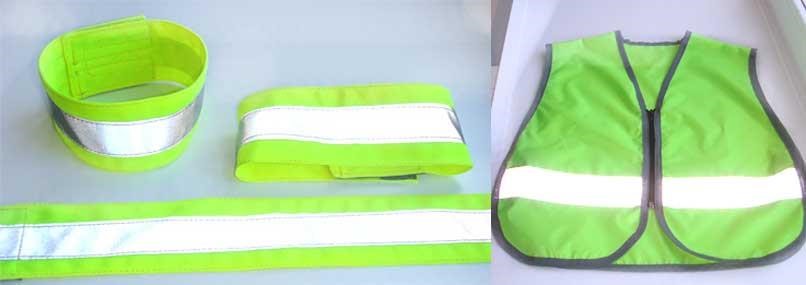 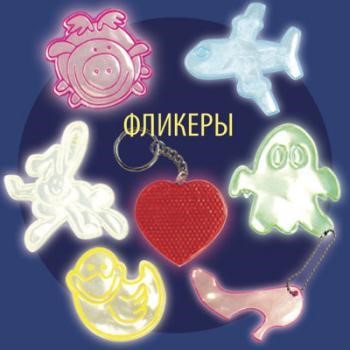 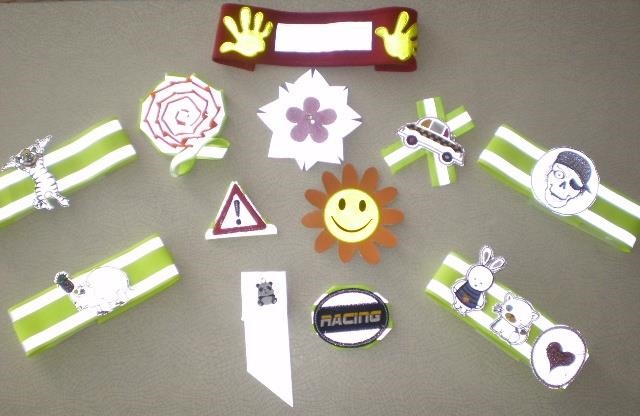 Виды светоотражающих элементов
Светоотражающие 
	             полоски                                                          Фликеры
Правила ношения фликеров .                                                                                                 Фликеры должны быть видны с любого направления. Нельзя носить светоотражатель только с одной стороны. Проезжая с другой стороны водитель его просто не заметит. На пешеходе должно находиться не менее 4 фликеров : на левой и правой руках, на груди и спине. Чем больше фликеров , тем лучше. Особенно это касается маленьких детей. Из-за своего маленького роста дети почти незаметны для автомобилиста. Фликеры должны прикрепляться к детским коляскам, санкам, скейтбордам, велосипедам и обязательно со всех сторон.
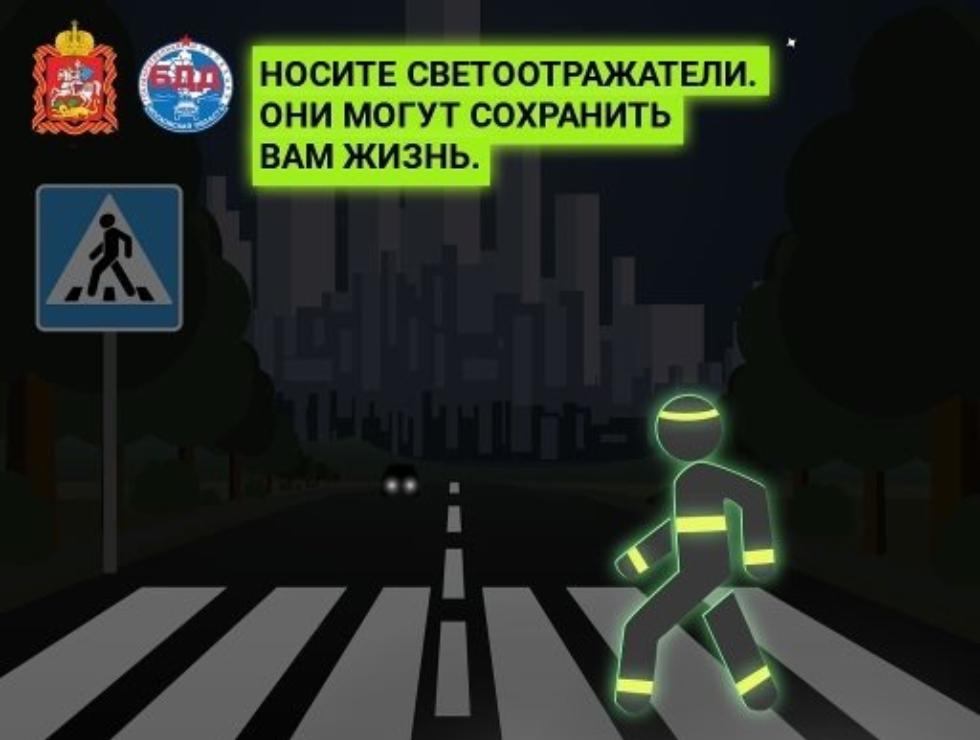 Получается, что в интересах пешехода, во время пересечения проезжей часть даже по пешеходному переходу, обозначить свое присутствие на дороге, дав возможность водителю вовремя затормозить.
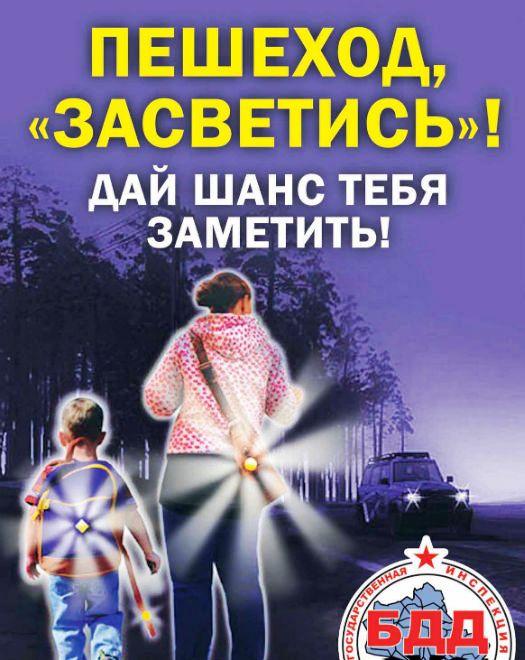 Рекомендации для родителей
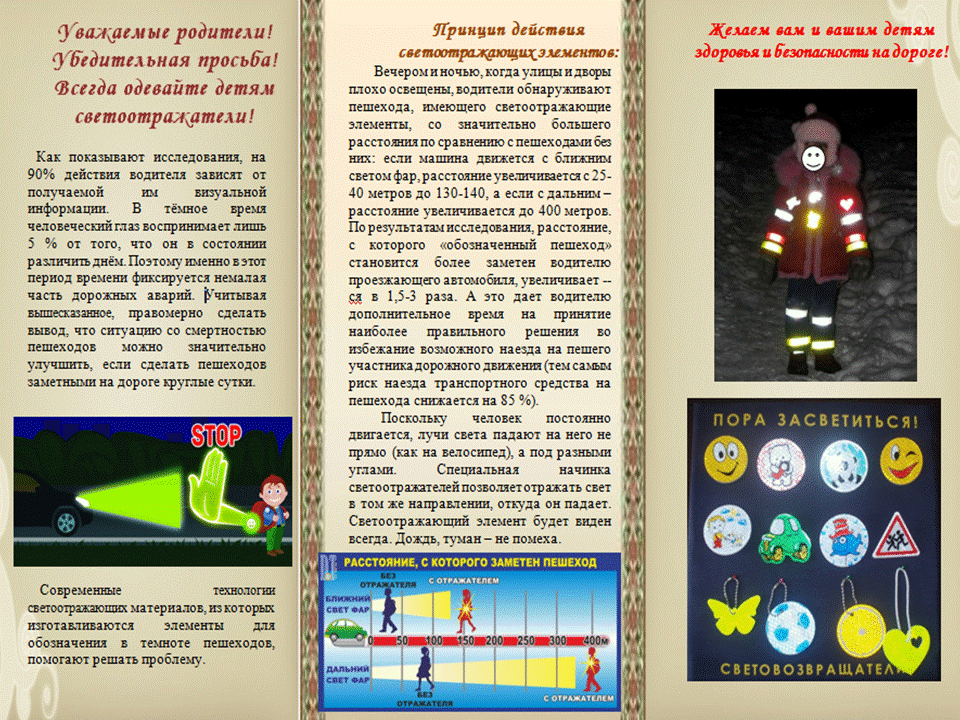 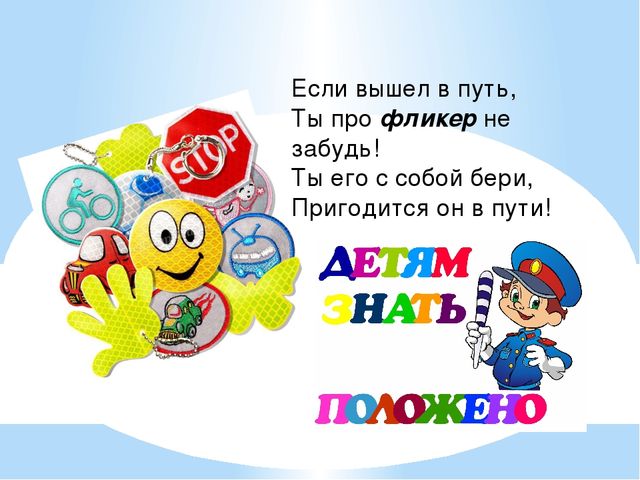 Спасибо за внимание.                                   Соблюдай закон  дорог – будешь счастлив и здоров.
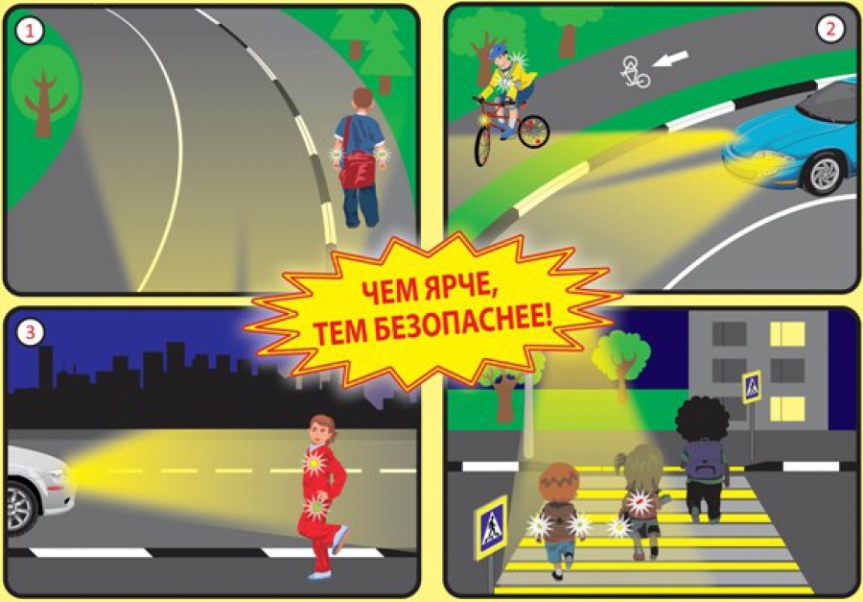